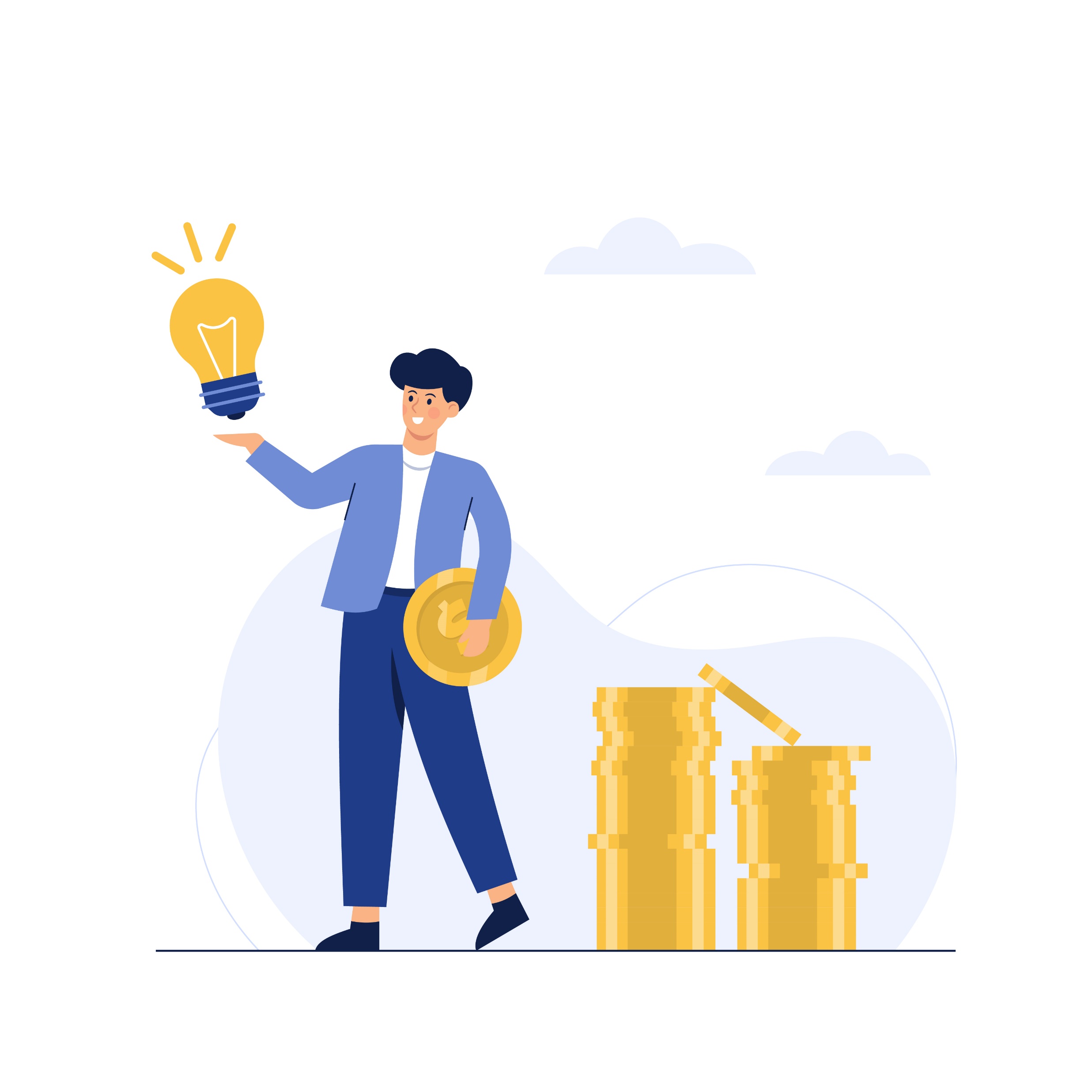 AktienvergleichMit einem Klick reich!
Gruppe 5
Maksym Zhukov, Nikolai Landa, Tiao Wang
Agenda der Präsentation
Die Idee
  Aufbau des Codes
  Ergebnis des Programmes
  Vorführung
Die Idee dahinter
Ein angehender Investor kann mit einem Klick interessante Aktien mithilfe von Microsoft Excel miteinander vergleichen.
Per Microsoft Word werden ihm die Renditen der letzten 12 Monate je Aktie präsentiert.
Zusätzlich bekommt er eine Grafik des Aktienkurses zur visuellen Veranschaulichung und eine Investitionsempfehlung.
Schlussendlich werden beide Dateien mit 7-Zip verpackt, damit diese einfach weiterzuleiten oder zu archivieren sind.
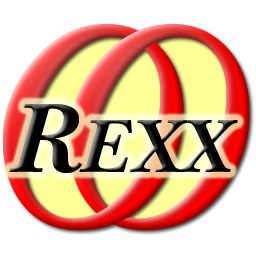 Aufbau des Codes – Aktienauswahl
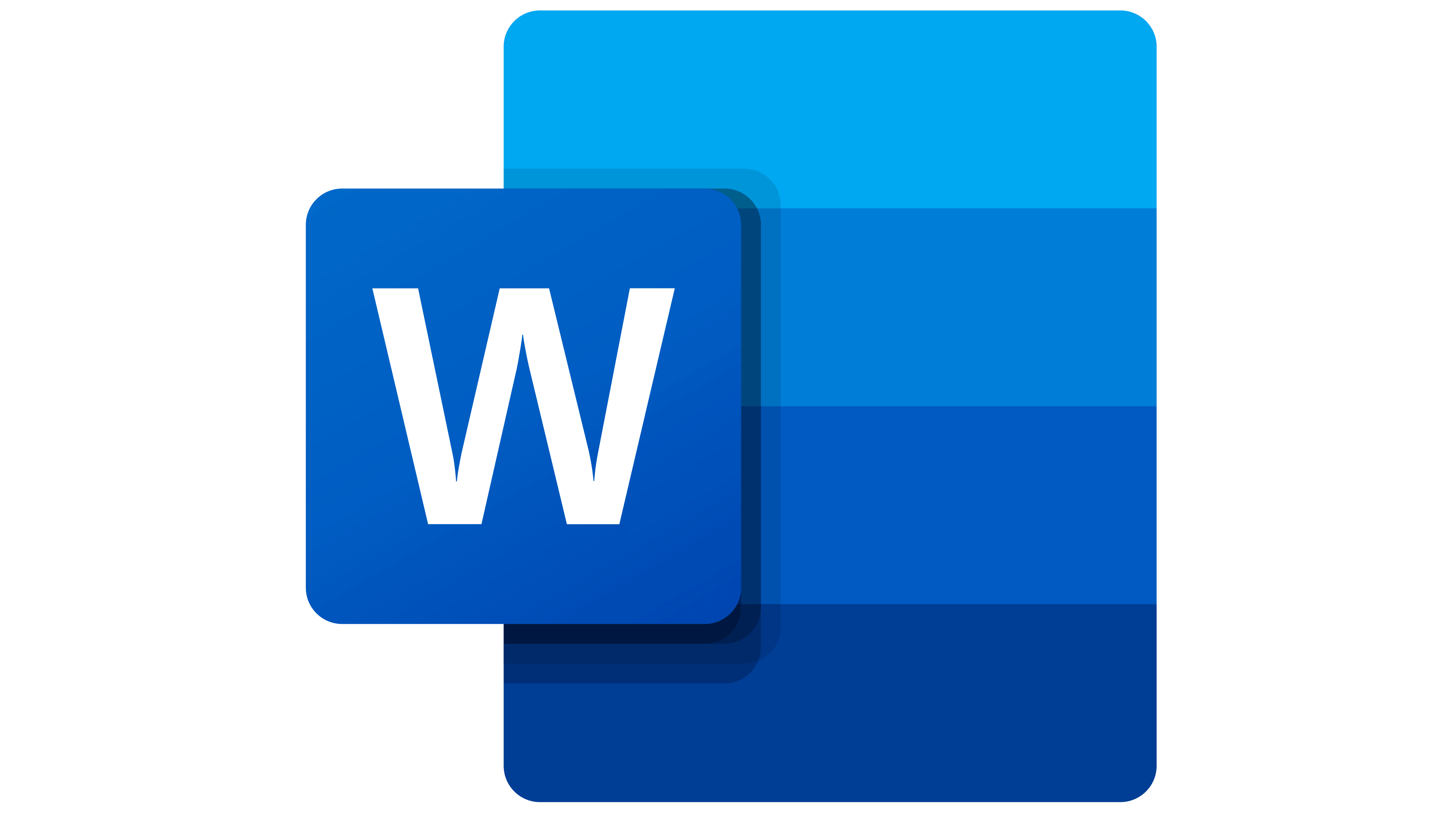 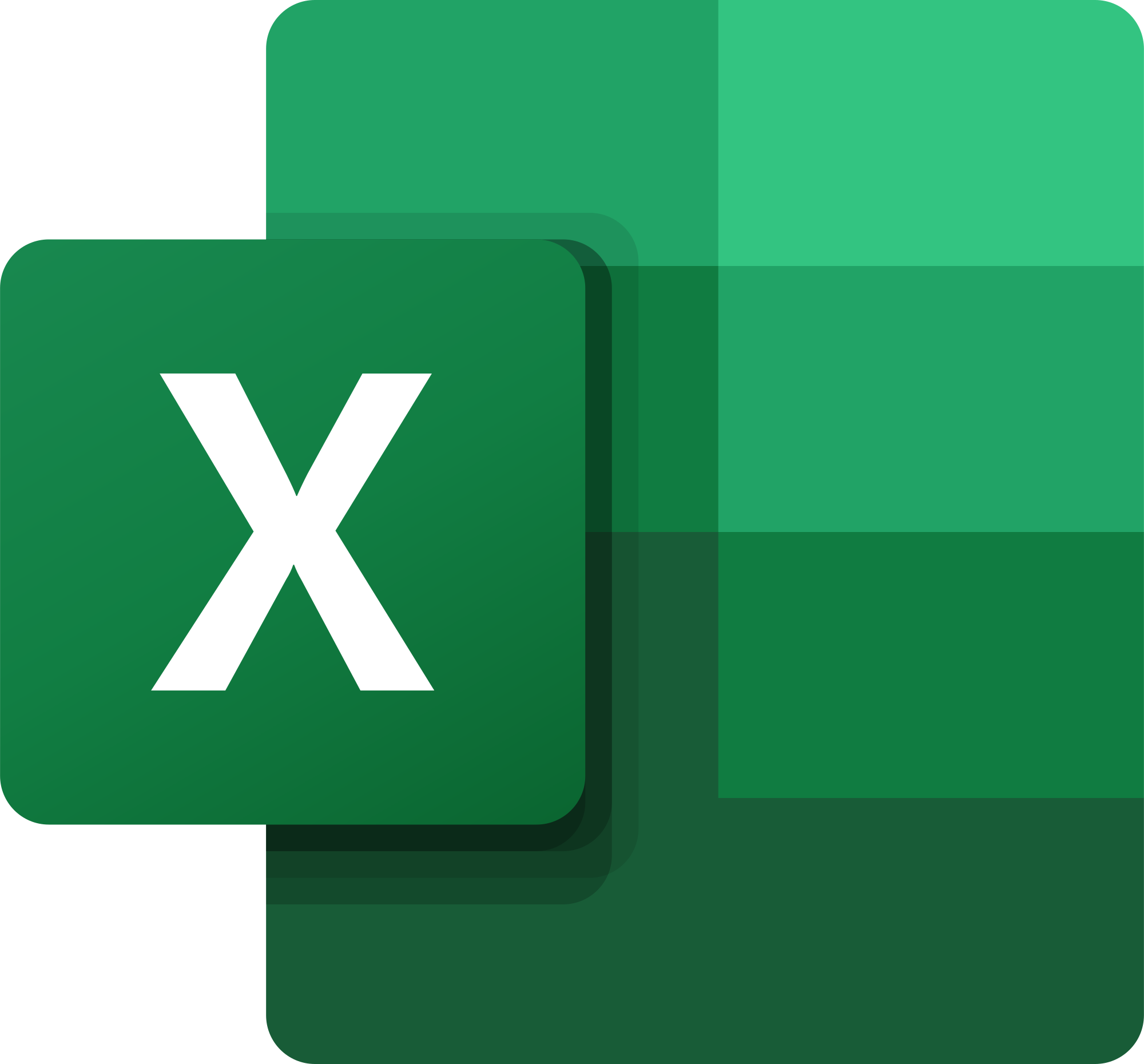 Aufbau des Codes – Erstellen der Dokumente
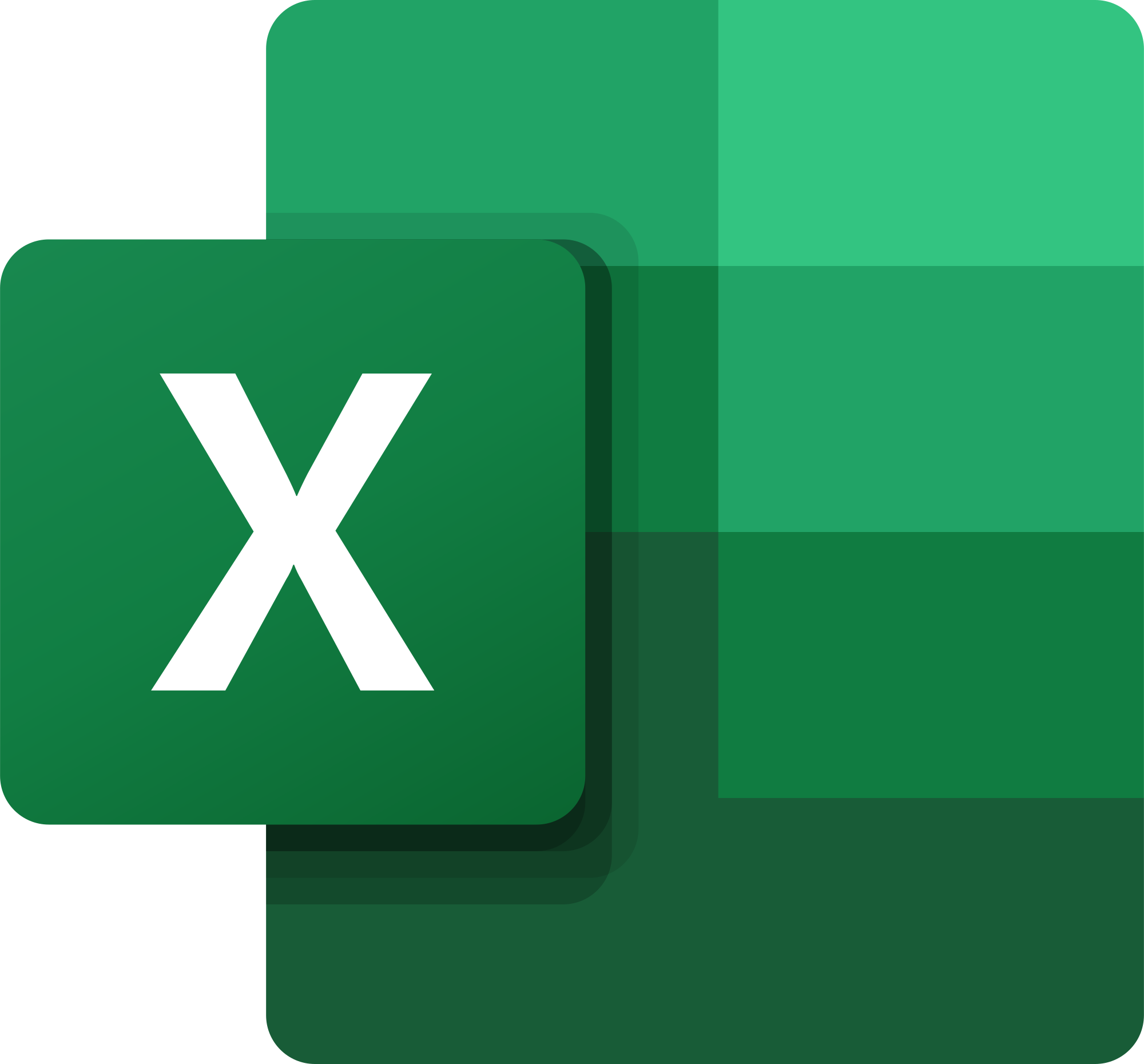 Aufbau des Codes – Vergleich der Aktien
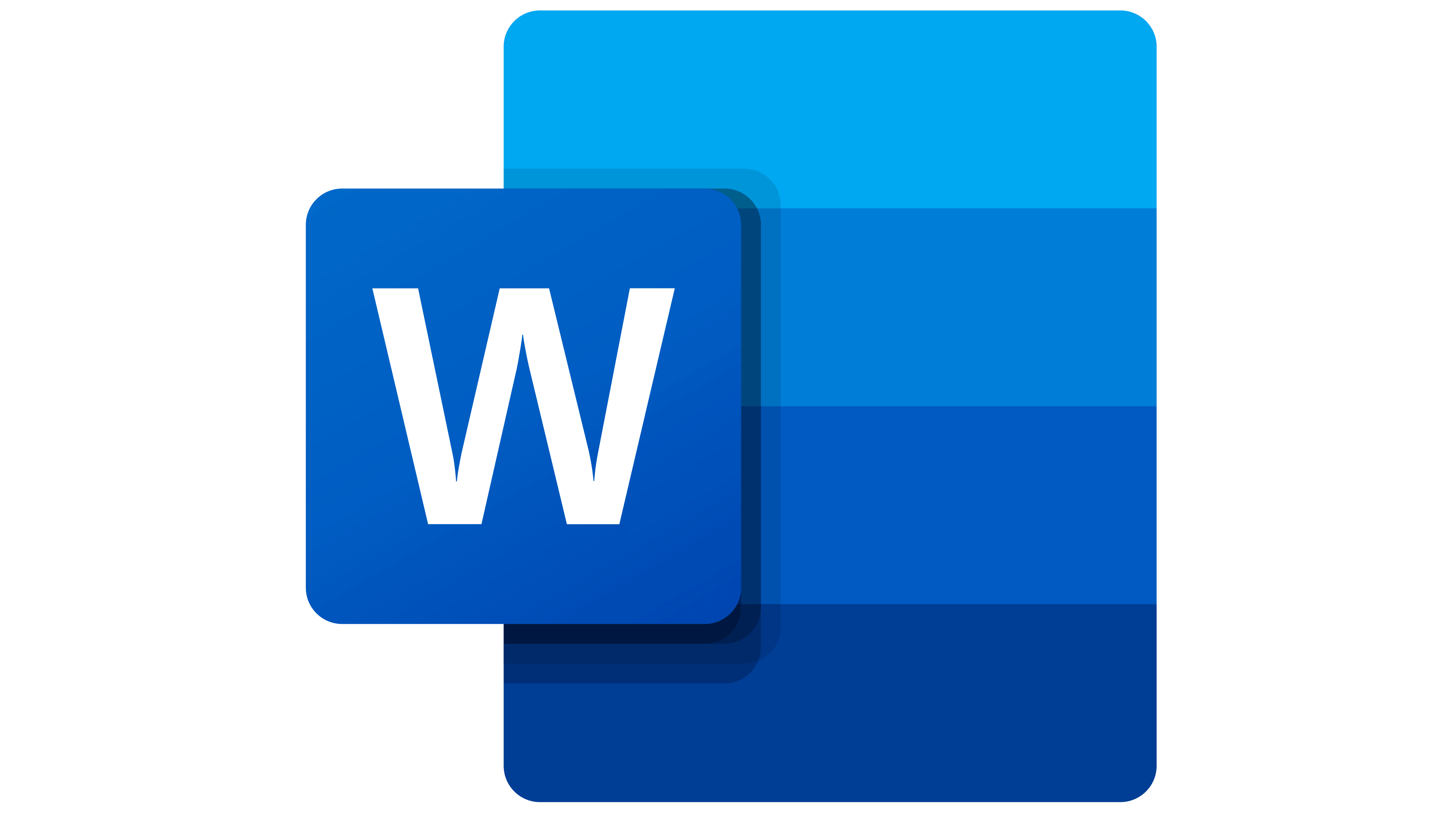 Aufbau des Codes – verfassen der Empfehlung
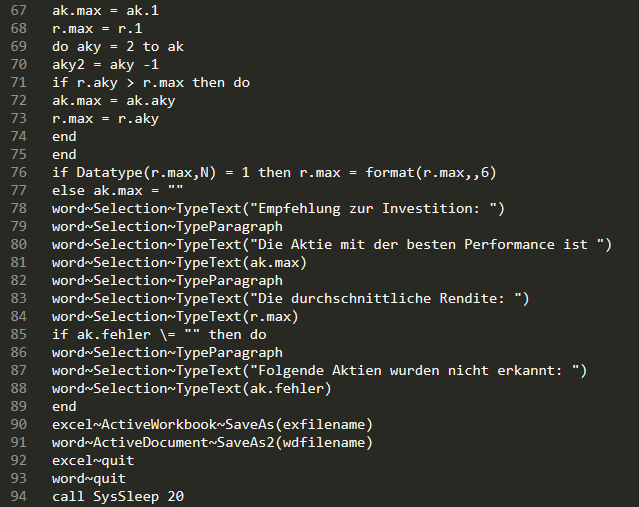 Aufbau des codes – Verpacken der Dateien
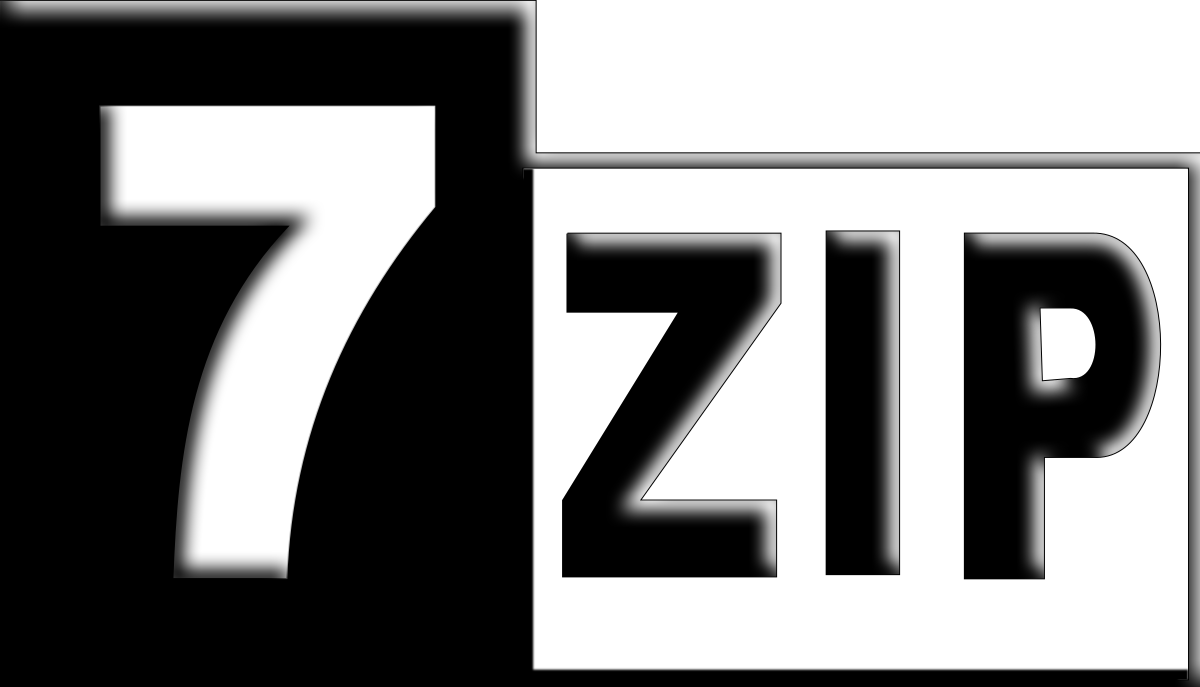 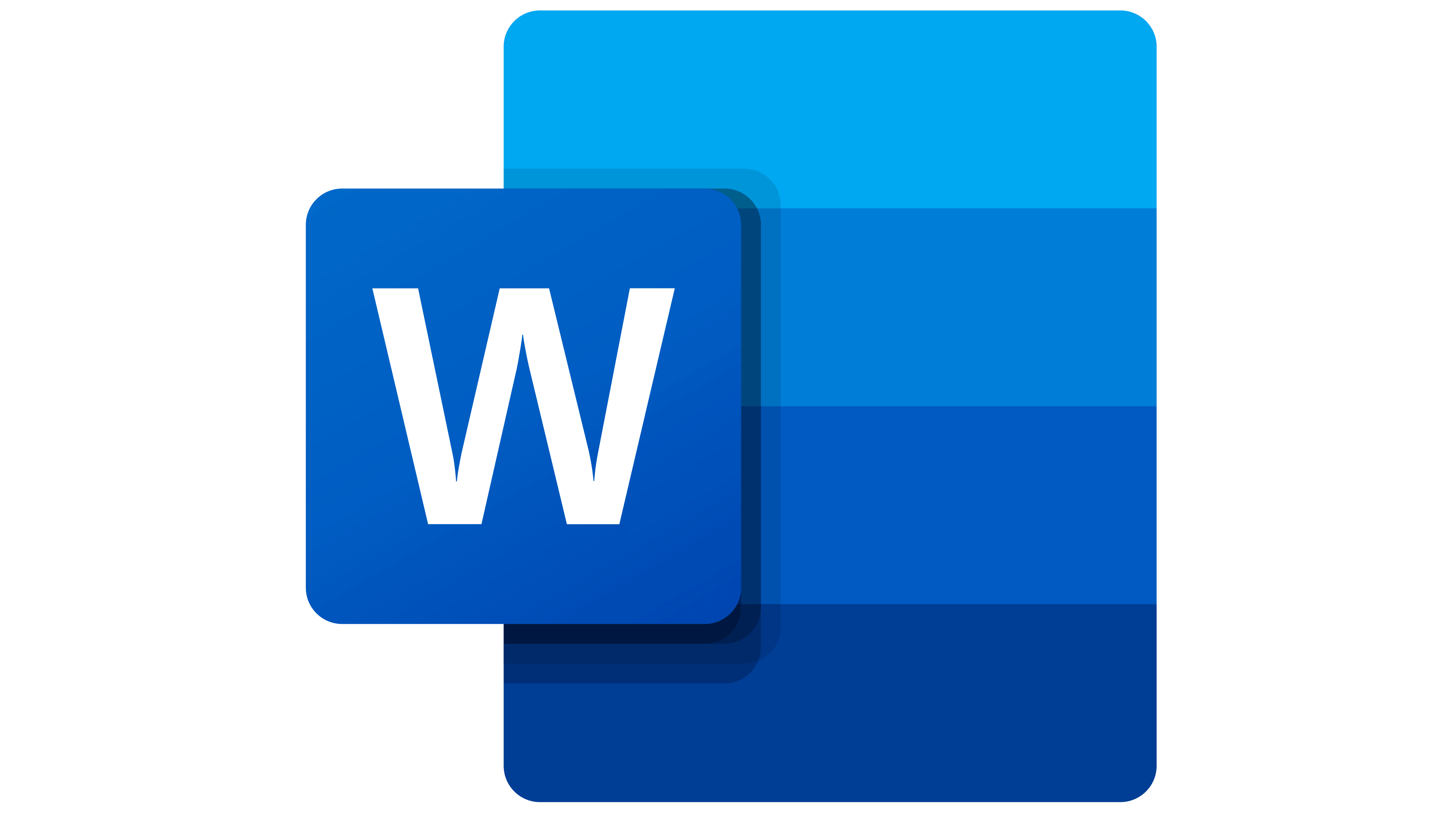 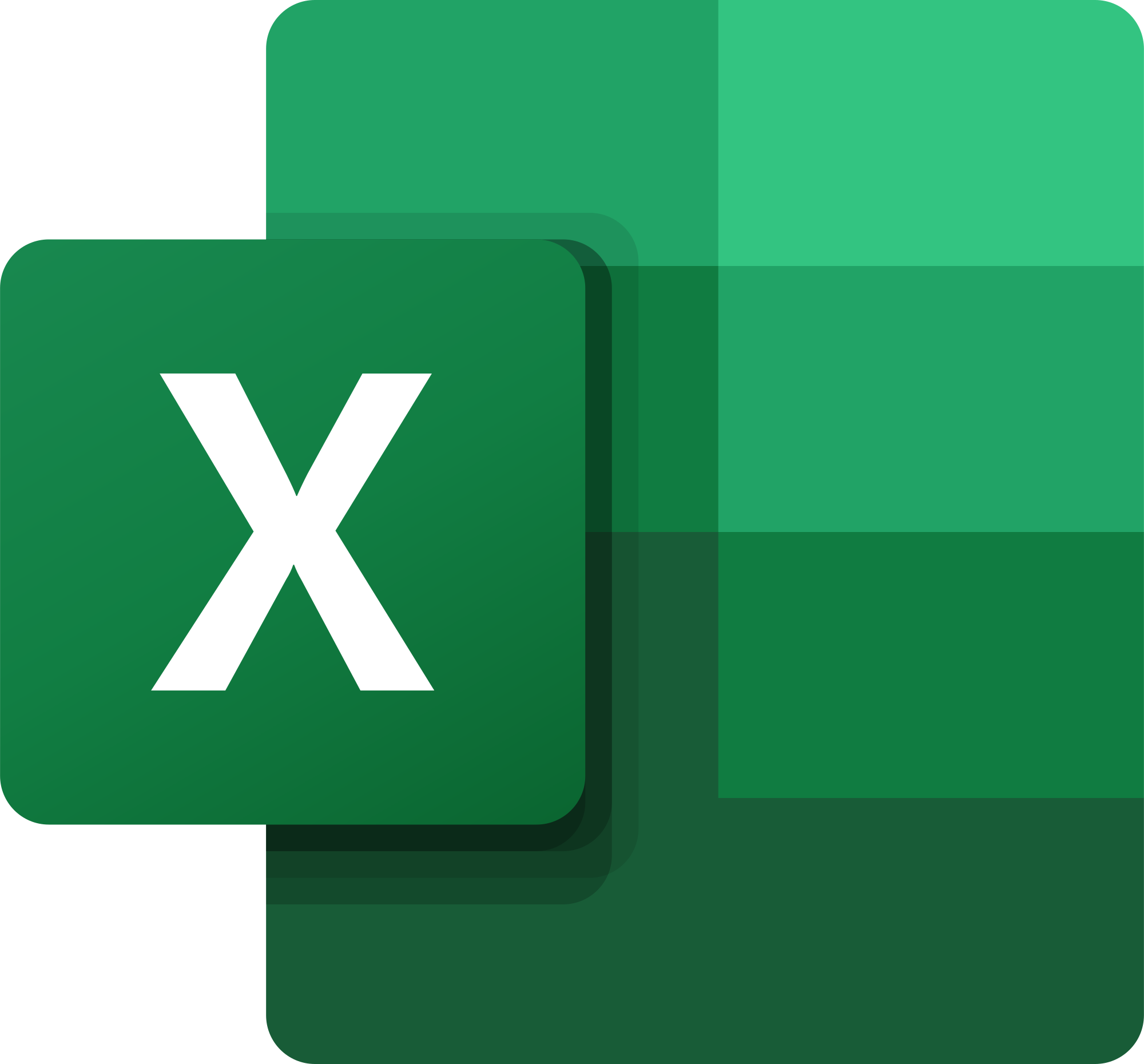 Ergebnis des Programmes
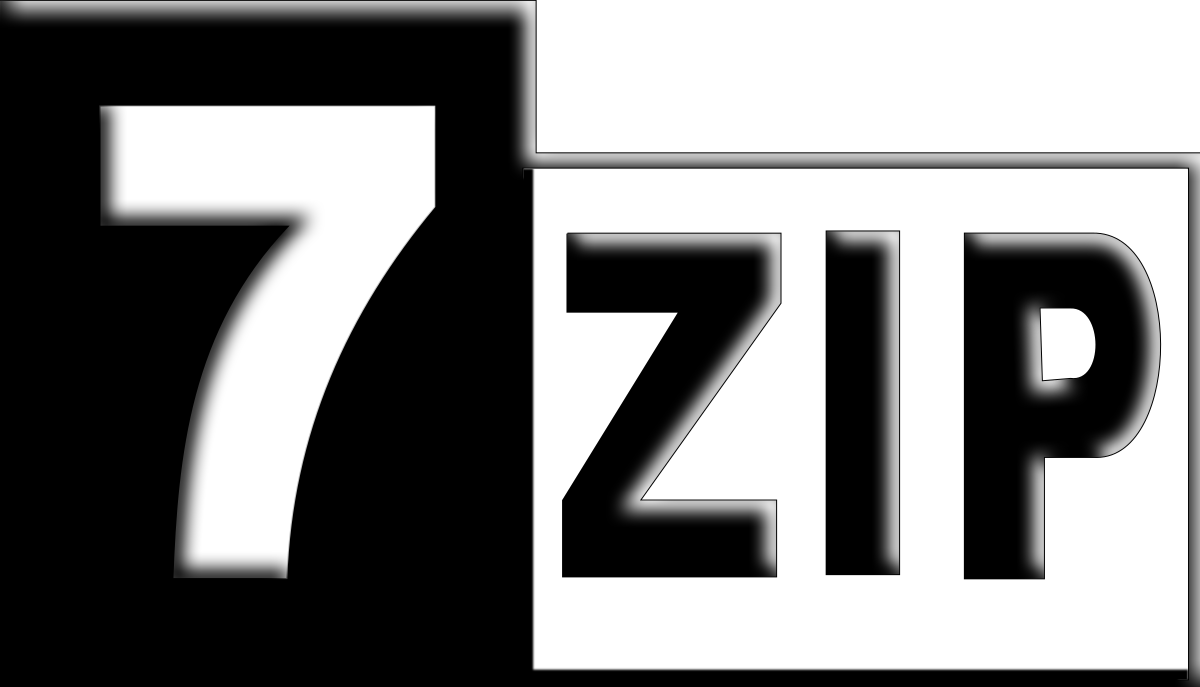 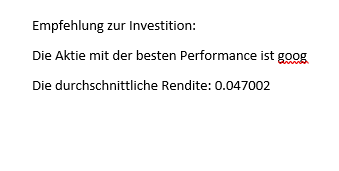 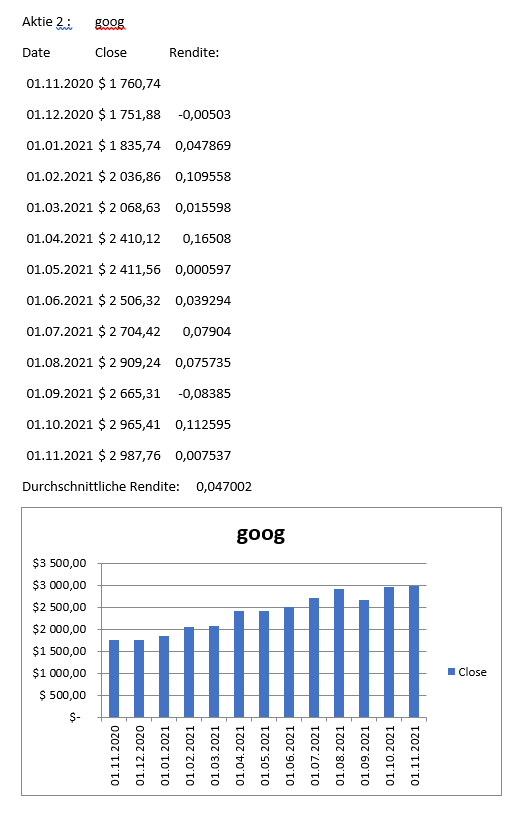